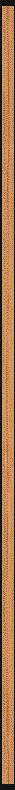 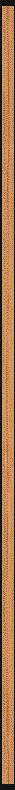 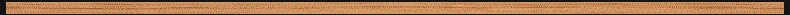 Мастерская
  фигурных дел
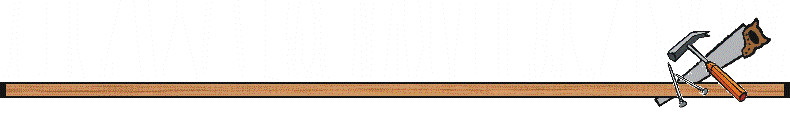 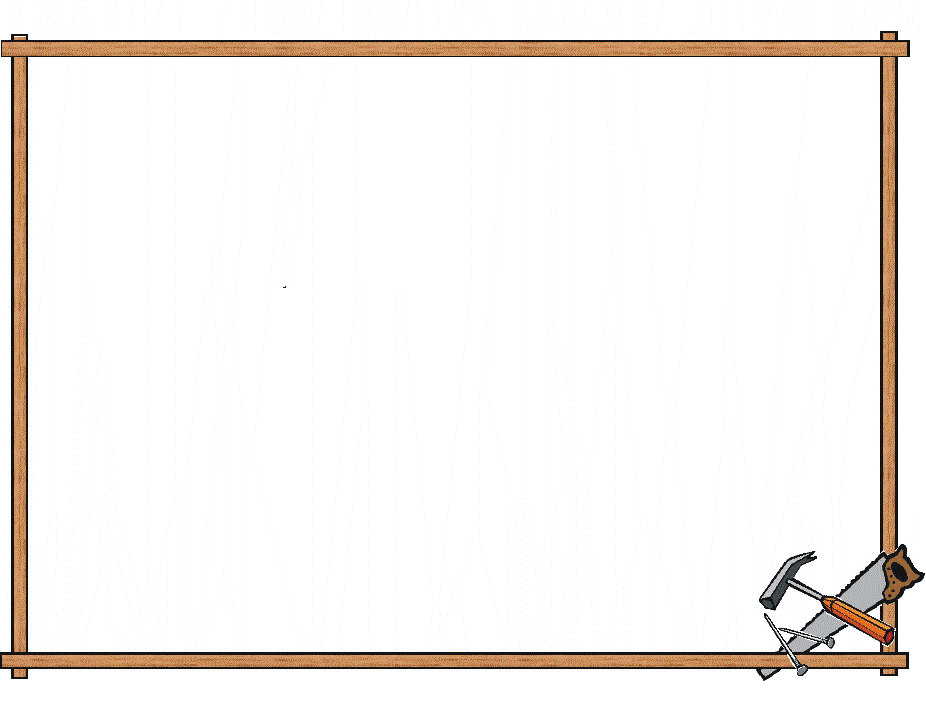 Объёмные фигуры
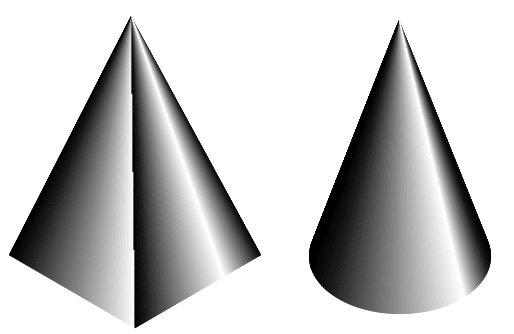 конус
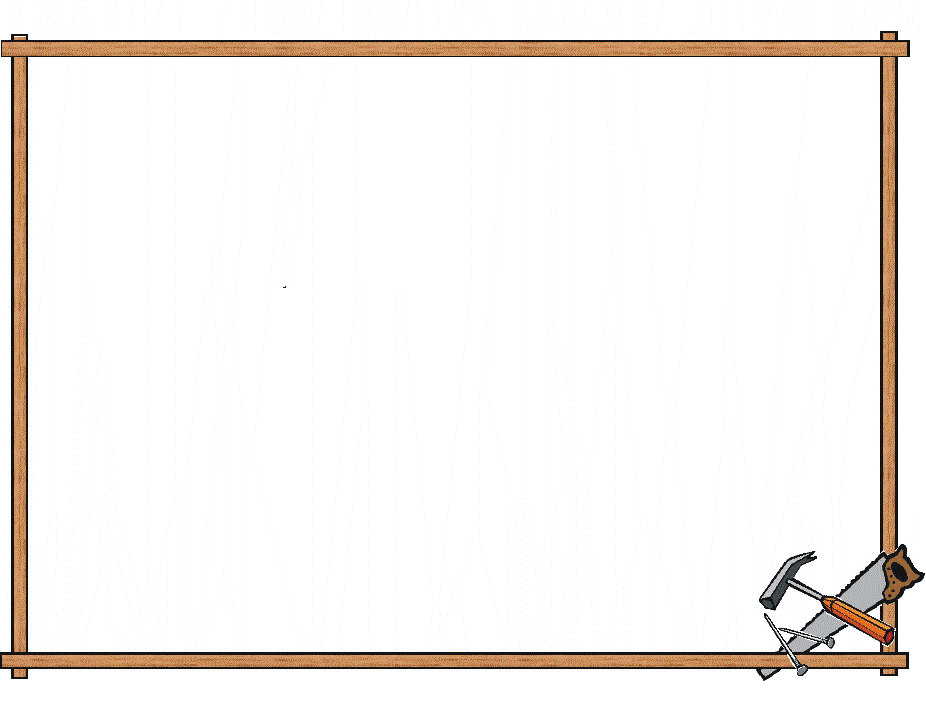 Объёмные фигуры
цилиндр
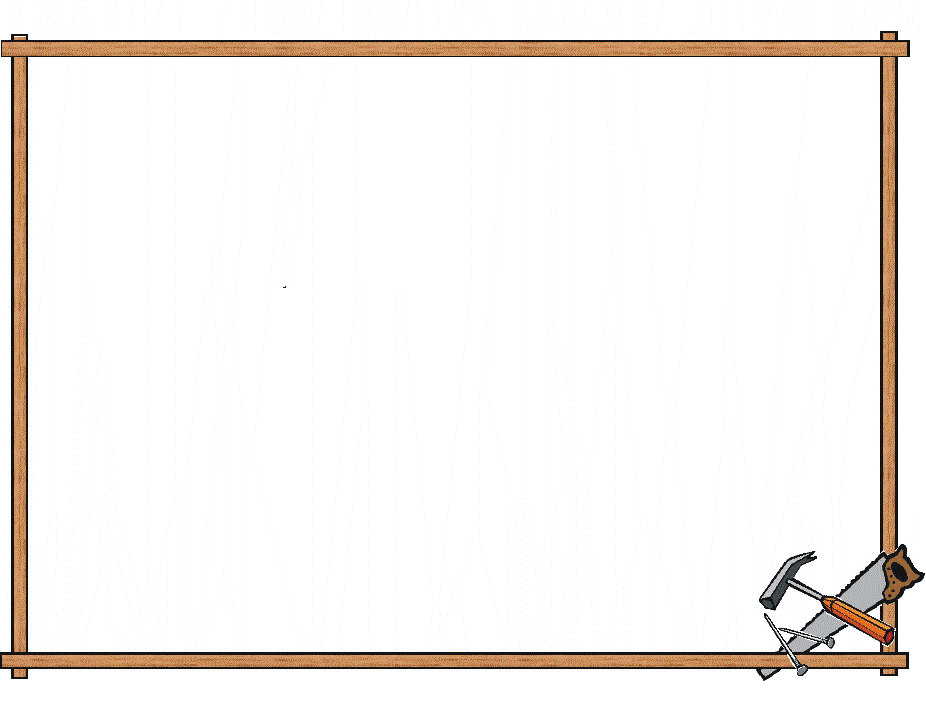 Объёмные фигуры
пирамида
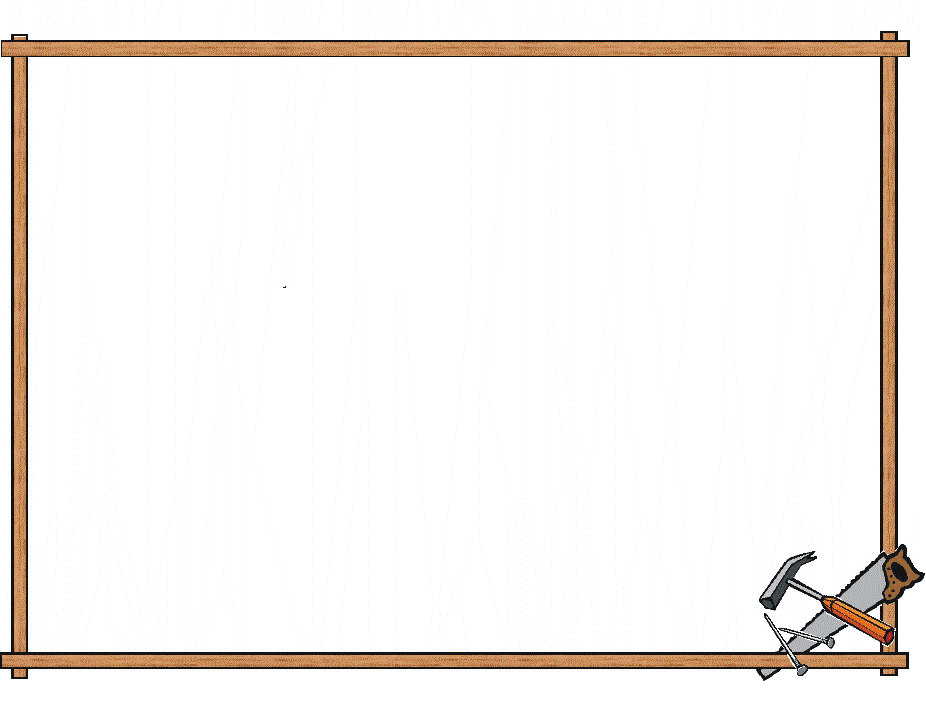 Объёмные фигуры
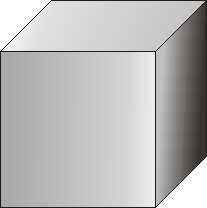 куб
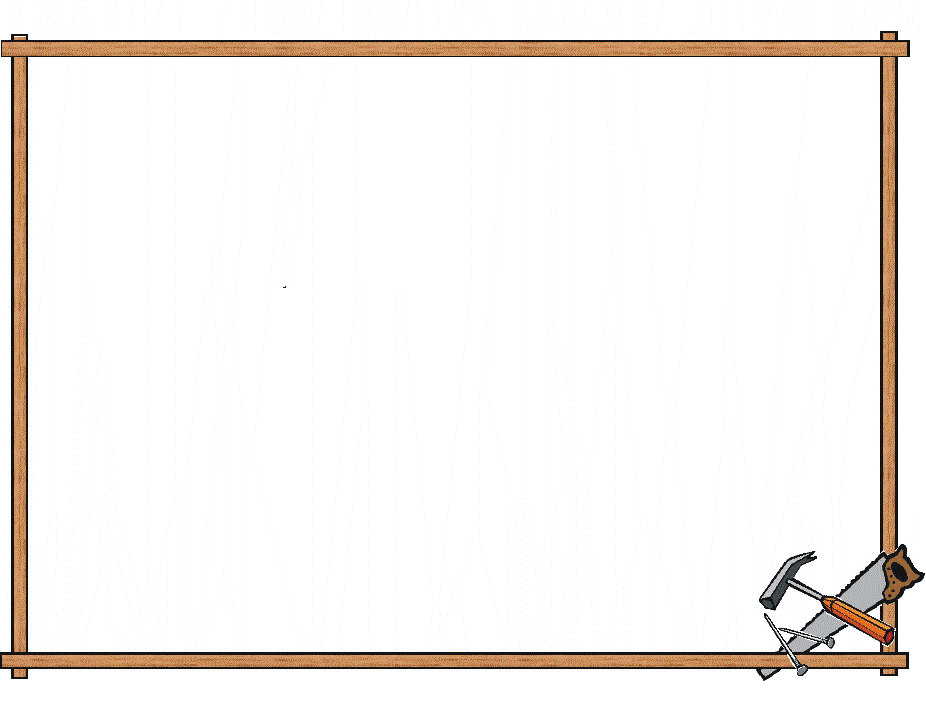 Объёмные фигуры
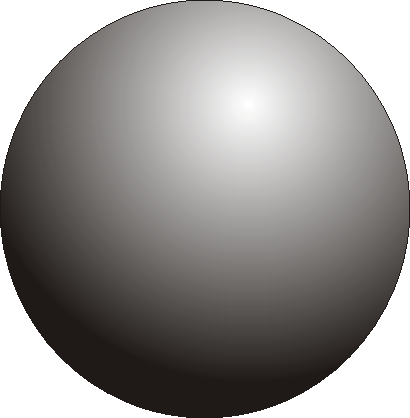 шар
Вопросы мастера фигурных дел
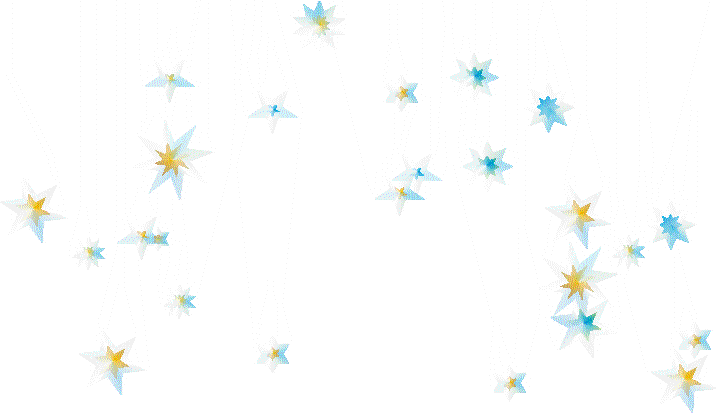 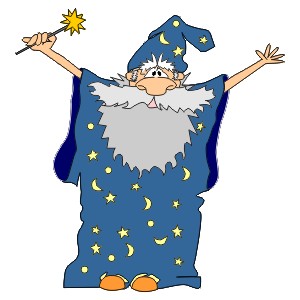 для 
    4
класса
для 
    2
класса
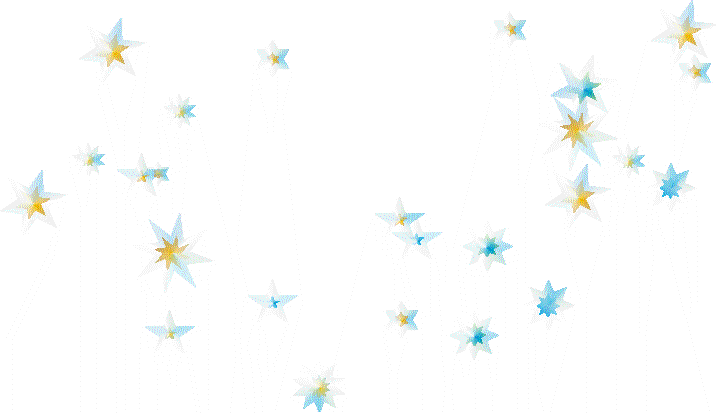 для 
    3
класса
Какую фигуру по форме напоминает предмет?
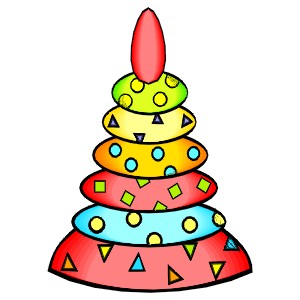 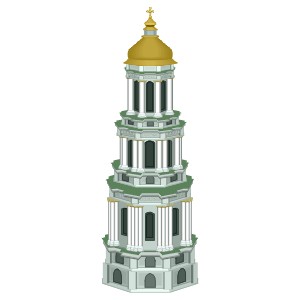 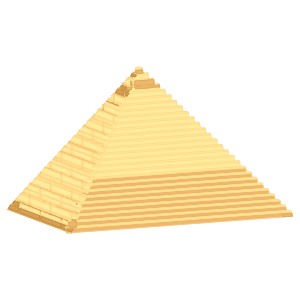 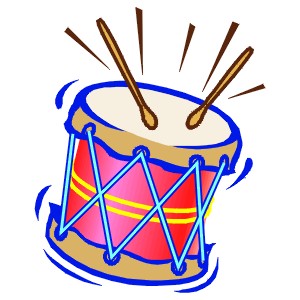 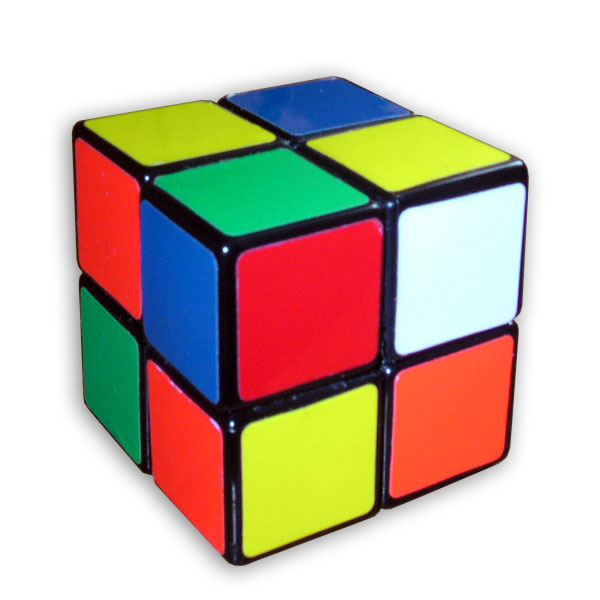 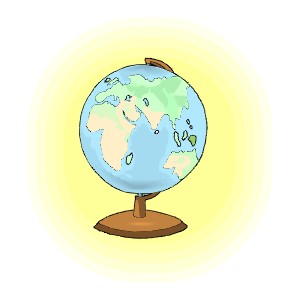 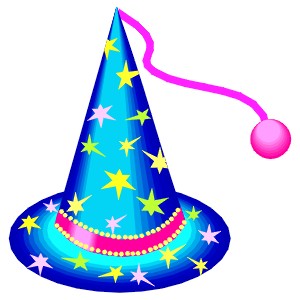 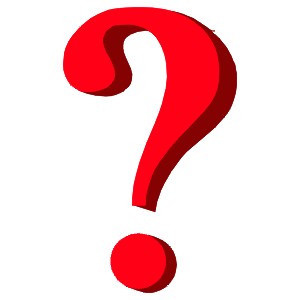 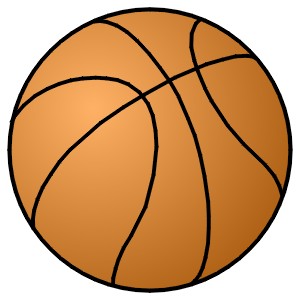 Найди лишний предмет
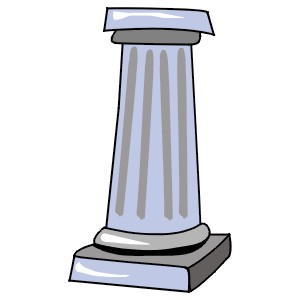 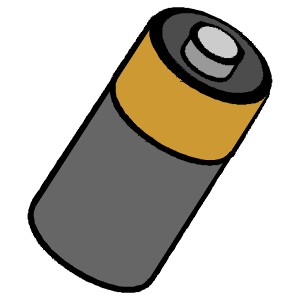 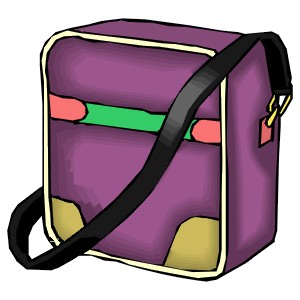 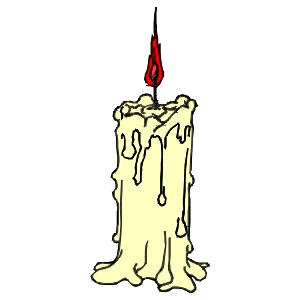 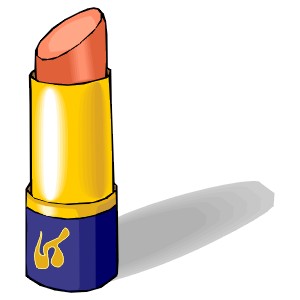 Найди лишний предмет
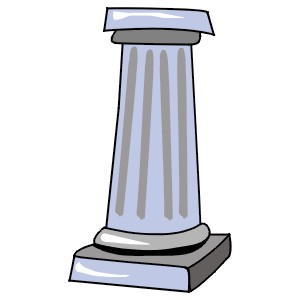 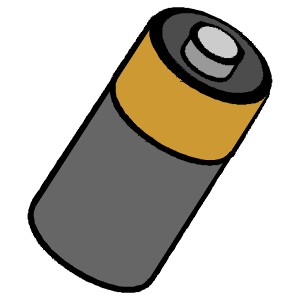 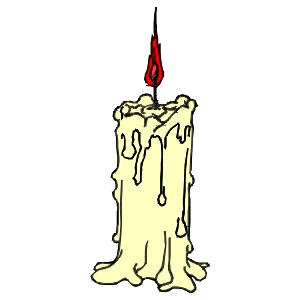 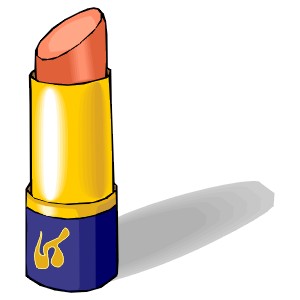 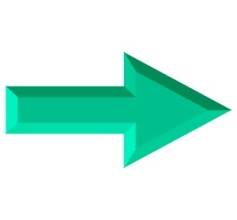 Кроссворд
2
3
4
1.
Небесное тело,
имеющее
форму шара.
2.
     Форма
     подзорной 
     трубы.
3.
Название этой фигуры произошло от греческого слова «шишка»
4.
Ударный музыкальный инструмент, имеющий фор- му цилиндра.
5.
Любимый многогранник египетских фараонов.
1
ко ус
п  л  а  н  е  т  а
ци индр
б рабан
5
п  и     а  м  и  д
Кроссворд
2
3
4
Какая объёмная фигура не упоминается в кроссворде?
1
ко ус
п  л  а  н  е  т  а
ци индр
б рабан
5
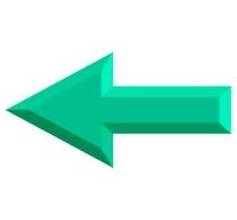 п  и     а  м  и  д
Найдите истинные высказывания.
Из получившихся букв соберите слово.
а   г   р   н   ь
а
Все цилиндры – объёмные геометрические фигуры.
к
Все объёмные геометрические фигуры – цилиндры.
Этого нет у цилиндра!
л
Некоторые цилиндры – объёмные геометрические фигуры.
г
Не все объёмные геометрические фигуры – цилиндры.
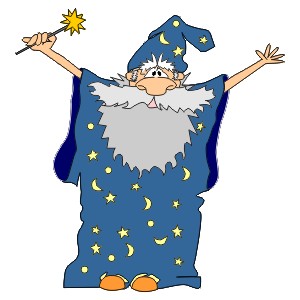 р
Среди плоских геометрических фигур нет цилиндров.
н
Ни один цилиндр не является конусом.
о
Многие цилиндры – тела вращения.
ь
Некоторые тела вращения – цилиндры.
Из получившихся букв соберите слово.
а   г   р   н   ь
а
г
н
ь
р
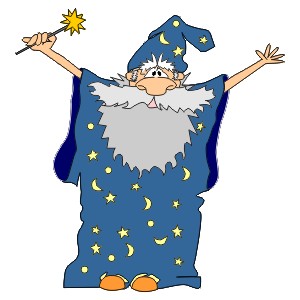 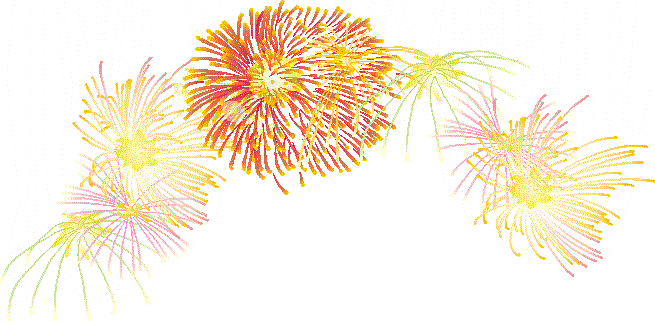 Молодцы!
До встречи на уроке математики!
Презентация подготовлена
учителем начальных классов ЧУ СОШ «Уна»
Федоровой Еленой Викторовной.

В презентации использованы

*векторные рисунки Clip Art, - Petrosoft;
*базовые средства программы CorelDRAW;
*конус   http://artcity.lv/page/2599/
* The original Rubik’s Cube. 
     http://trickmagicube.blogspot.com/
 *Все разноуровневые задания  являются
оригинальными разработками автора 
презентации.